Dissemination Update
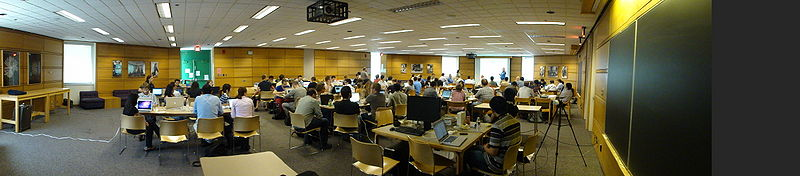 Tina Kapur, Ph.D., Co-PISteve Pieper, Ph.D., Co-PI
National Alliance for Medical Image Computing
http://www.na-mic.org
© 2011 All Rights Reserved
Tutorial: Preparing Data for 3D Printing
Cone Beam CT: Skull
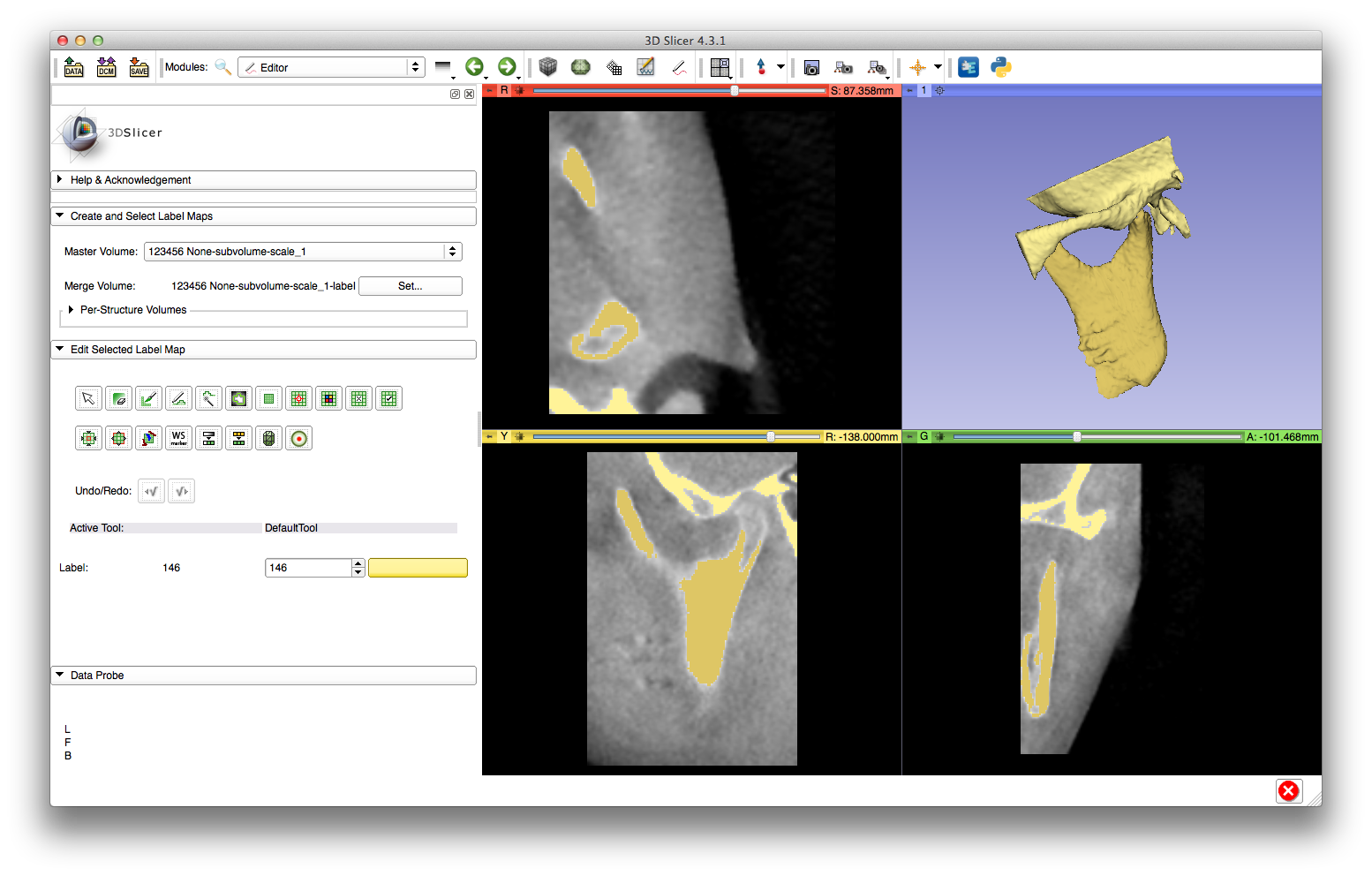 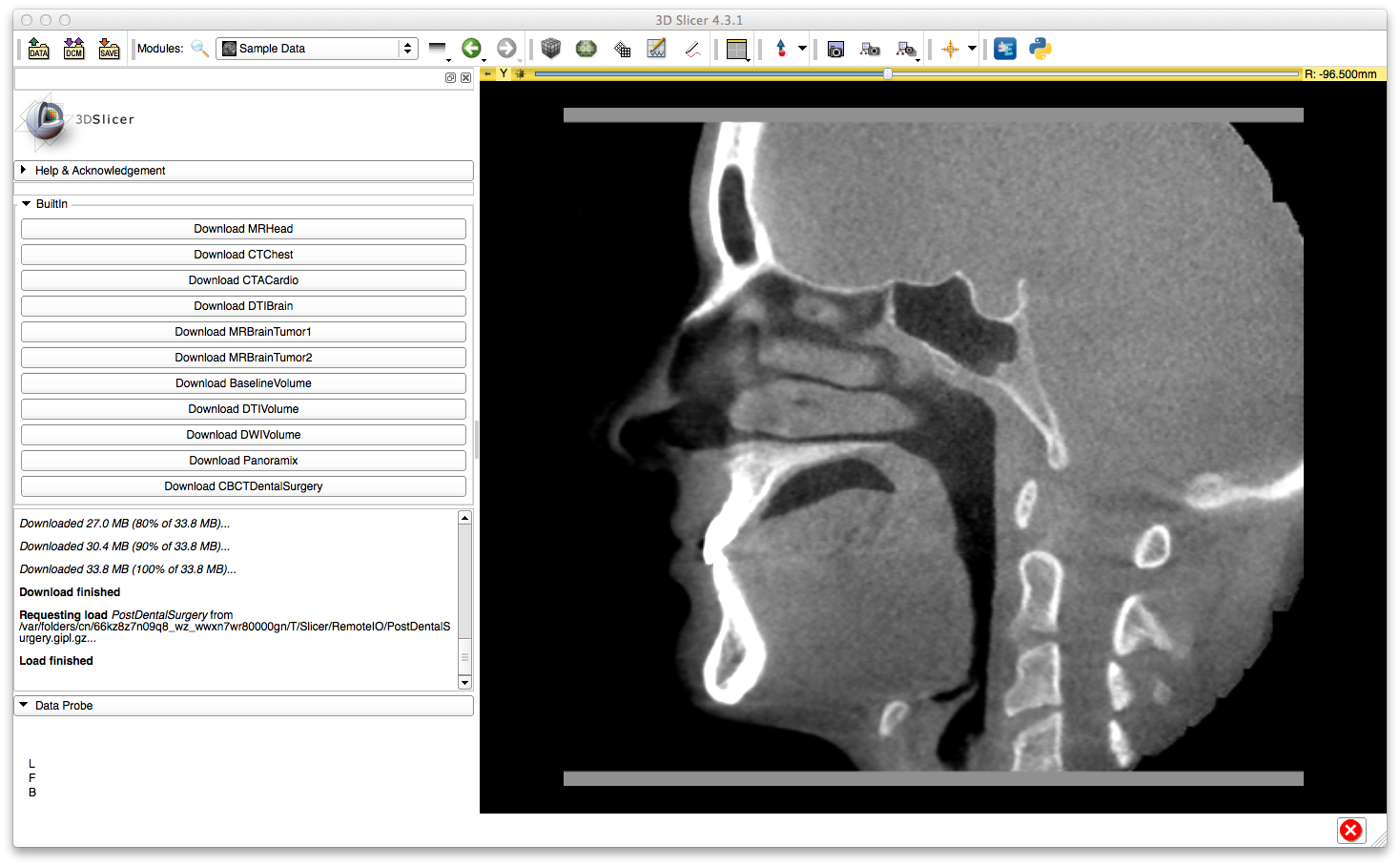 3D Printed Models: 
Temporal Bone and Mandible
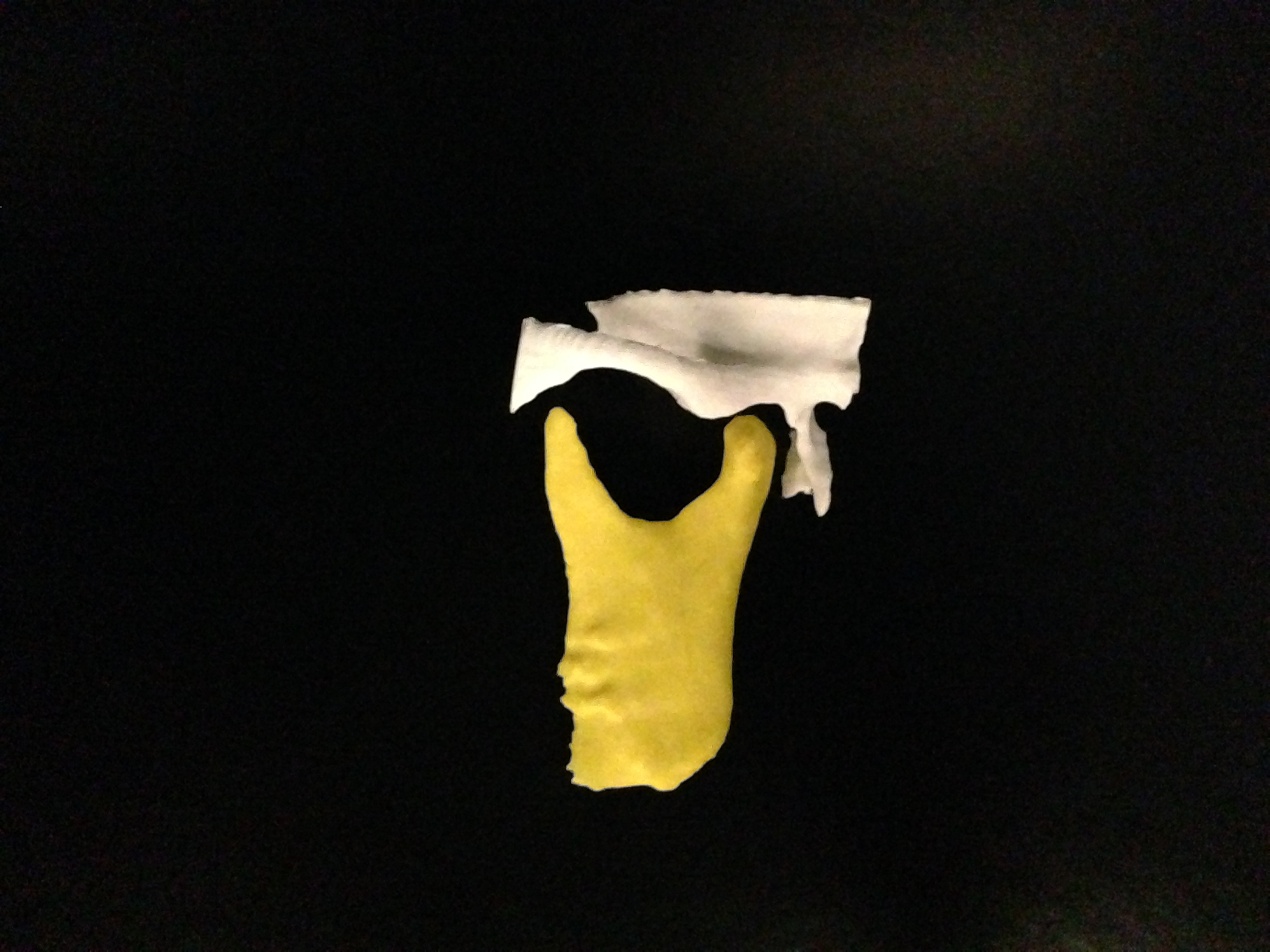 Download Tutorial:
http://www.youtube.com/watch?v=MKLWzD0PiIc
Tutorial and Slide courtesy of Nabgha Farhat, Brigham and Women’s Hospital
Acknowledgements: P41EB015898, P41EB015902, U54EB005149
3D Printing Tutorial on Google Plus
Tutorial and Slide courtesy
Nabgha Farhat
Brigham and Women’s Hsp
P.S. 4 Luis